La instrumentalización de medidas tendentes a evitar conflictos armados o a paliar y humanizar sus consecuencias
Tema 12
Desarme y limitación de armamentos
Las dificultades para lograr el desarme son muchas y de diversa índole. Los Estados aceptan el desarme de un modo limitado siempre que no modifique la correlación de fuerzas existente.
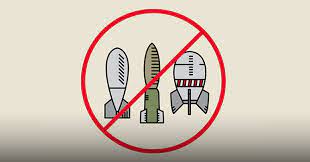 Desarme y limitación de armamentos
Los armamentos de que disponen los Estados son ciertamente un peligro para la paz, pero paradójicamente también son una garantía para el mantenimiento del status quo o situación de correlación de fuerzas existente, al menos entre las grandes potencias.
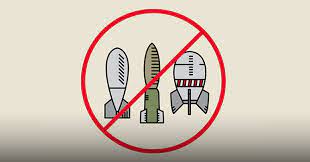 Desarme y limitación de armamentos
Las armas nucleares, con su inmenso poder de destrucción, expresan esta situación en virtud de la cual se afirma que el equilibrio del terror es una garantía de la paz. 

¿Y qué eso del equilibrio del terror?
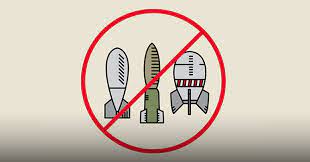 Desarme y limitación de armamentos
Equilibrio del terror
Es una teoría que fue elaborada en la época de la Guerra Fría.En este periodo la Unión Soviética y sus aliados del Pacto de Varsovia, y los Estados Unidos y sus aliados de la Organización del Tratado del Atlántico Norte (OTAN), estuvieron realizando una carrera armamentística.
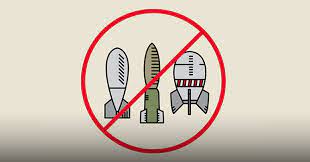 Desarme y limitación de armamentos
Equilibrio del terror
Ambas partes volvieron este enfrentamiento en una situación muy peligrosa.En esta época se desarrollaron considerablemente los misiles balísticos y diferentes tipos de armas nucleares. Estas potencias representaban fuerzas capaces de "hacer volar el planeta varias veces", según una expresión popular del momento.
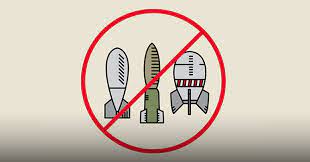 Desarme y limitación de armamentos
Por otro lado, en las negociaciones para lograr el desarme, en especial en el ámbito de las armas nucleares, se plantearon la verificación del cumplimiento de los compromisos de desarme que suponen una limitación de la soberanía estatal en el ámbito fundamental de la defensa y seguridad.
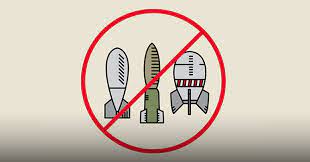 Desarme y limitación de armamentos
Cabe distinguir conceptualmente las siguientes nociones:

Desarme
Significa la reducción y destrucción de armas en poder de los Estados.

Regulación de armamentos
La limitación cuantitativa y cualitativa en la producción y tenencia de armas.
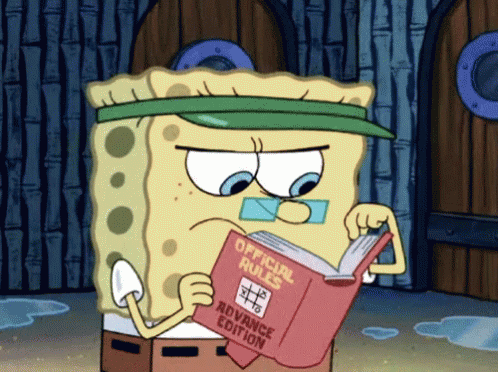 Desarme y limitación de armamentos
Cabe distinguir conceptualmente las siguientes nociones:

Medidas conexas
Son las que tratan de impedir o controlar la carrera armamentista mediante la prohibición de ensayos de armas, la no proliferación de armas de gran potencia destructiva o la creación de espacios o zonas libres de la instalación de armas.
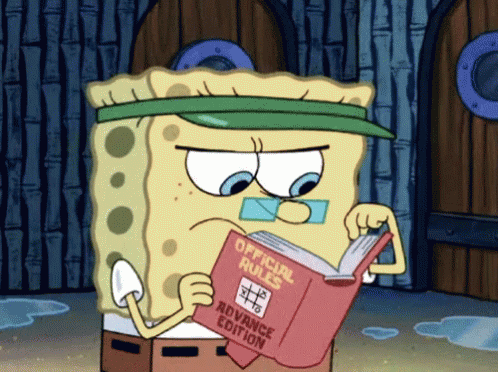 Desarme y limitación de armamentos
El desarme y la ONU

La Carta de las NNUU no incluye el desarme entre los objetivos de la organización.

Pero sí que atribuye a la Asamblea General competencias específicas en este ámbito.
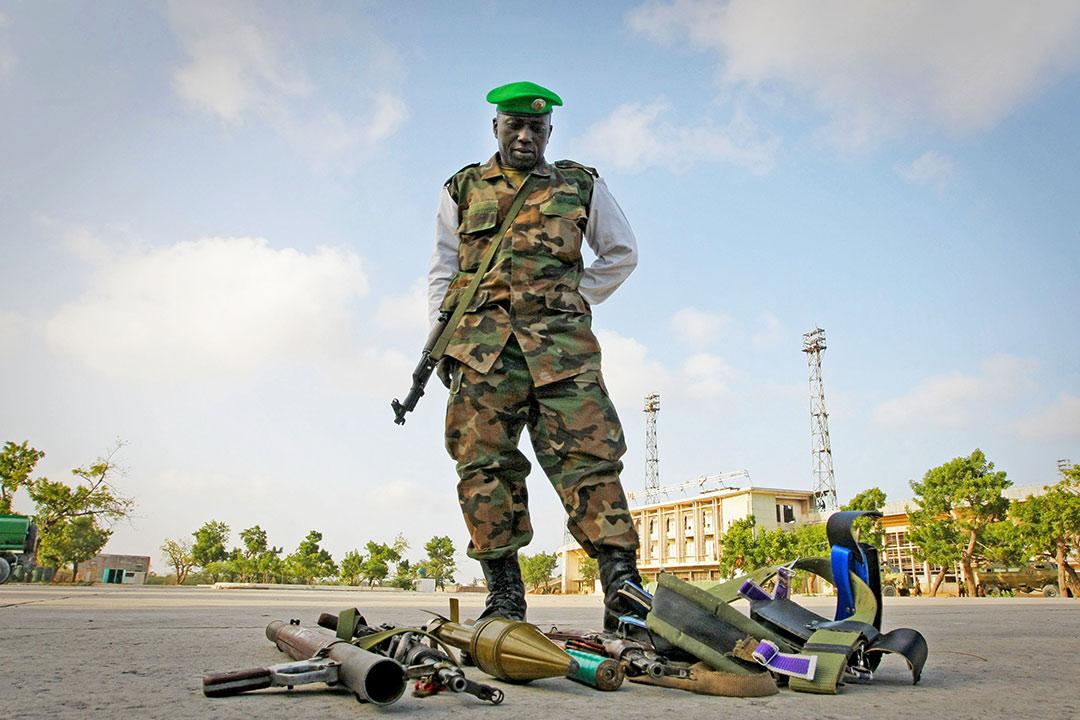 Desarme y limitación de armamentos
El desarme y la ONU
→ La Asamblea General podrá considerar “los principios que rigen el desarme y la regulación de los armamentos, y podrá hacer recomendaciones respectos de tales principios” (Art.11.1). 
→ Al Consejo de Seguridad le corresponde proceder a “la elaboración de planes para el establecimiento de un sistema de regulación de armamentos” (art.26).
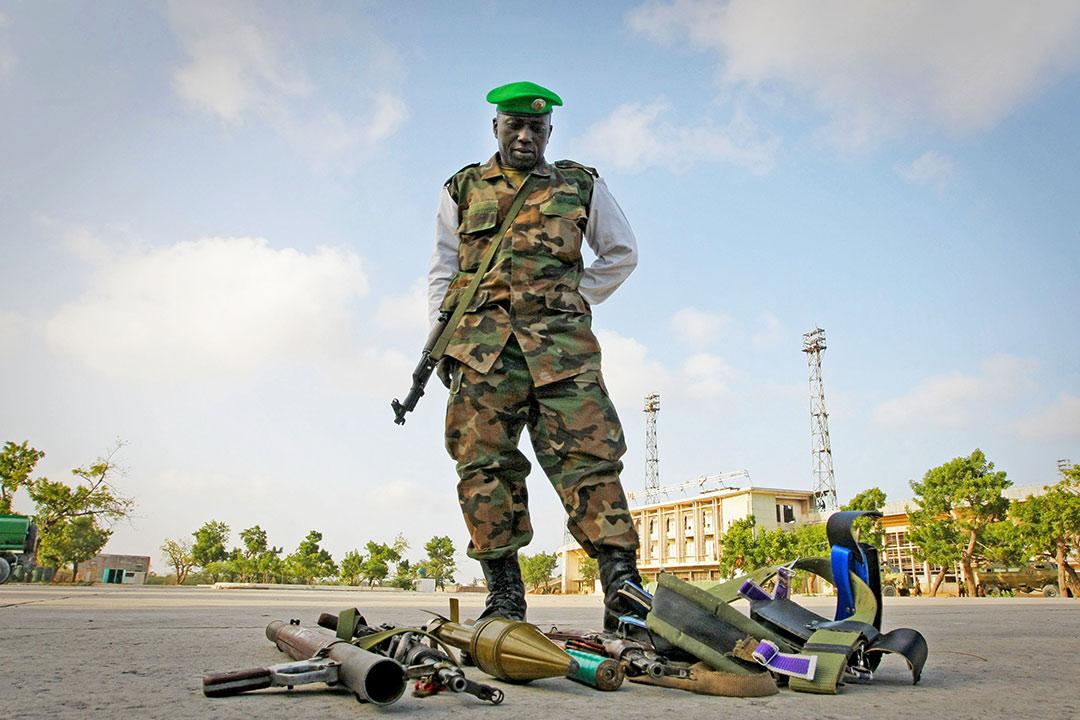 Desarme y limitación de armamentos
El desarme y la ONU
En 1952, la Asamblea General, por medio de su Resolución 502 (VI), de enero de 1952, creó la Comisión de Desarme de las Naciones Unidas que quedó bajo la dirección del Consejo de Seguridad, con un mandato general sobre cuestiones relativas al desarme. Después de 1959, sin embargo, la comisión se reunió en contadas ocasiones.
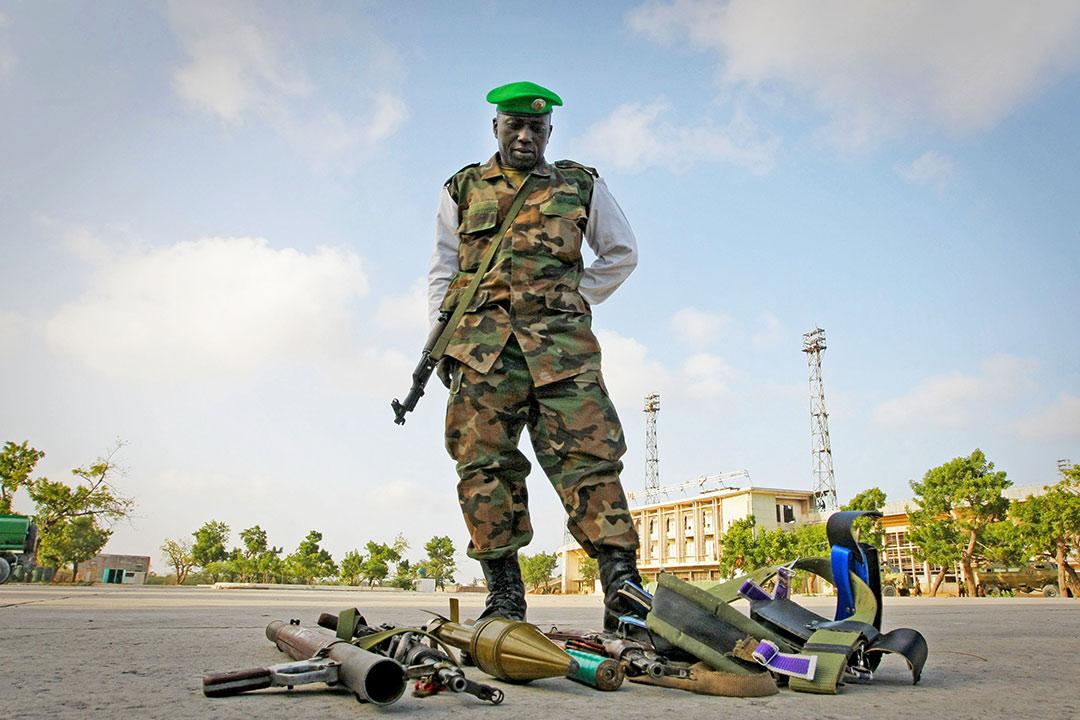 Desarme y limitación de armamentos
El desarme y la ONU
En 1978, durante el primer período extraordinario de sesiones de la Asamblea General dedicado al desarme, se estableció una nueva Comisión de Desarme como órgano subsidiario de la Asamblea integrada por todos los Estados Miembros de las Naciones Unidas.
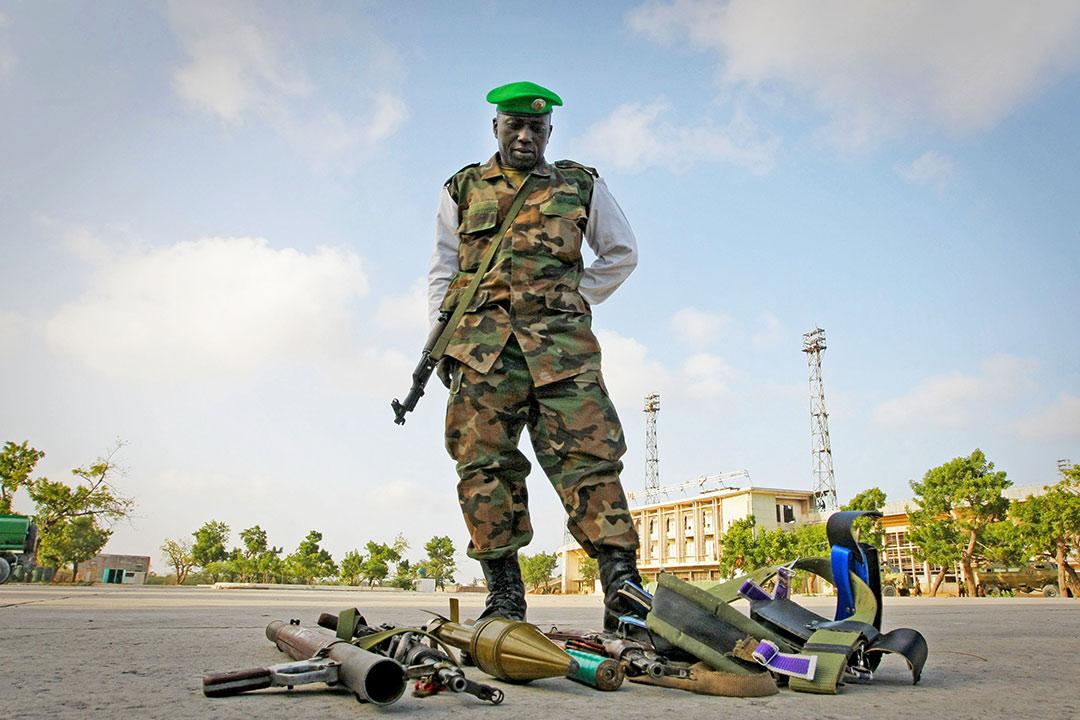 Desarme y limitación de armamentos
El desarme y la ONU
Esta nueva Comisión de Desarme estaba integrada por todos los Estados Miembros de las Naciones Unidas. Fue concebida como un órgano de deliberación, con la misión de examinar una gran variedad de cuestiones en el ámbito del desarme y elaborar recomendaciones en esa materia.
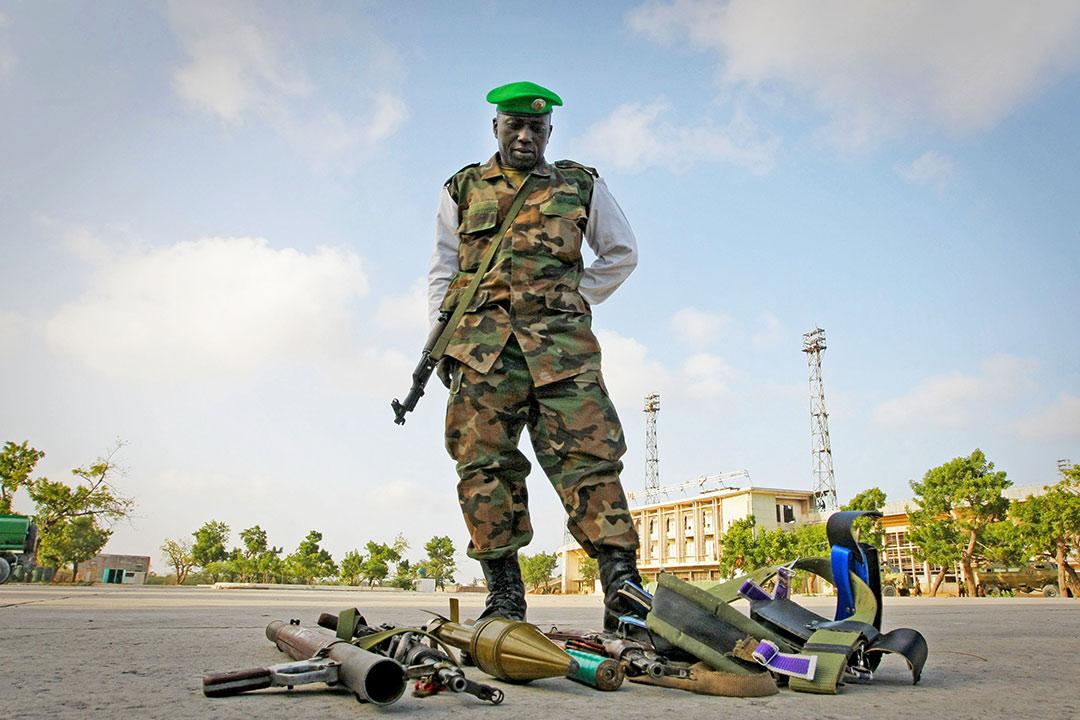 Desarme y limitación de armamentos
Armas nucleares
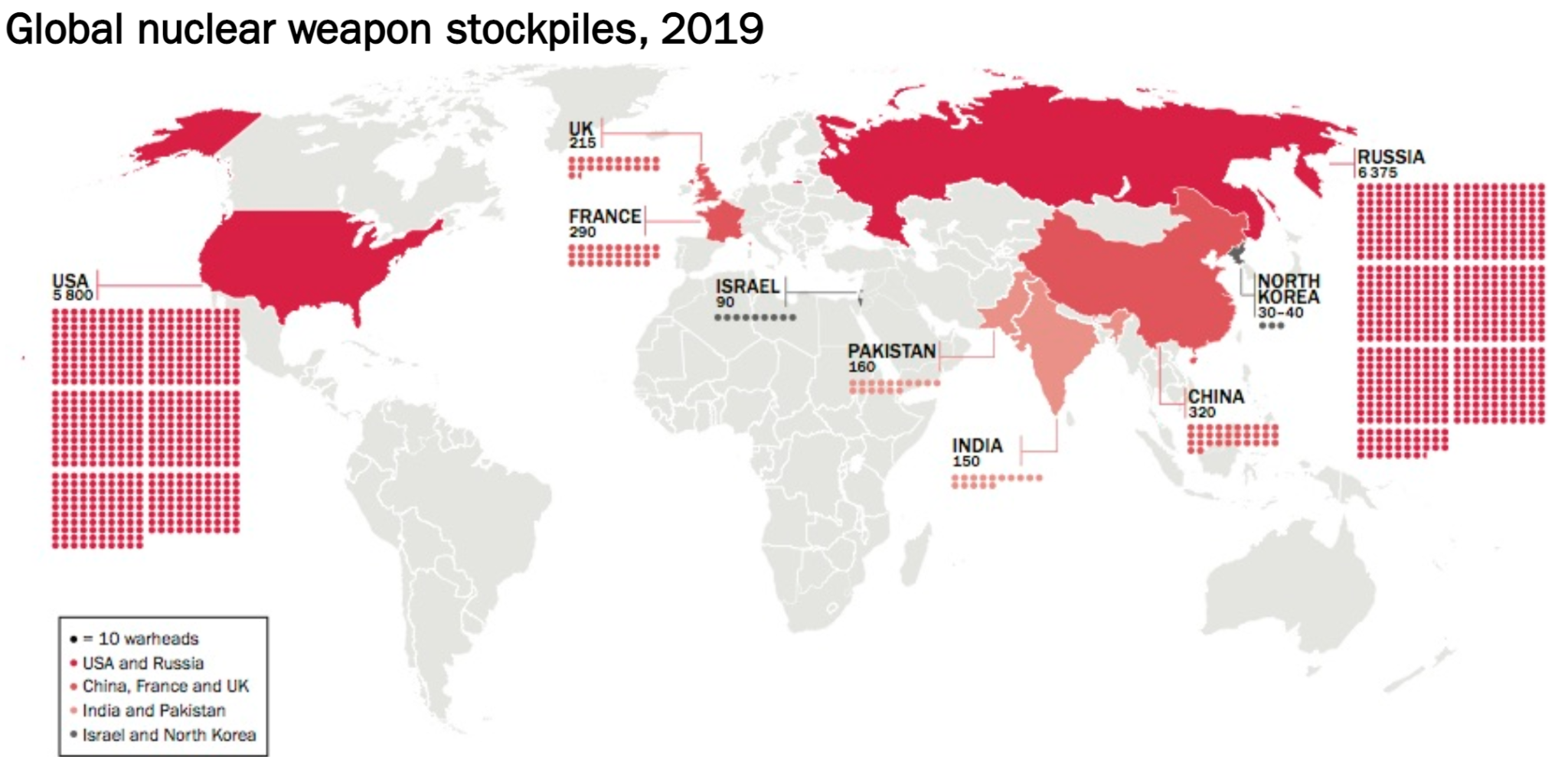 Desarme y limitación de armamentos
Armas nuclearesSolo nueve países en el mundo tienen armas nucleares: Estados Unidos, Rusia, Reino Unido, Francia, China, India, Pakistán, Corea del Norte e Israel. Aunque el número total de armas nucleares en el mundo se está reduciendo, las nueve potencias nucleares están inmersas en programas de modernización de su arsenal nuclear, según informa el Stockholm International Peace Research Institute (SIPRI). Solo Rusia y Estados Unidos acumulan el 98% del arsenal nuclear mundial.
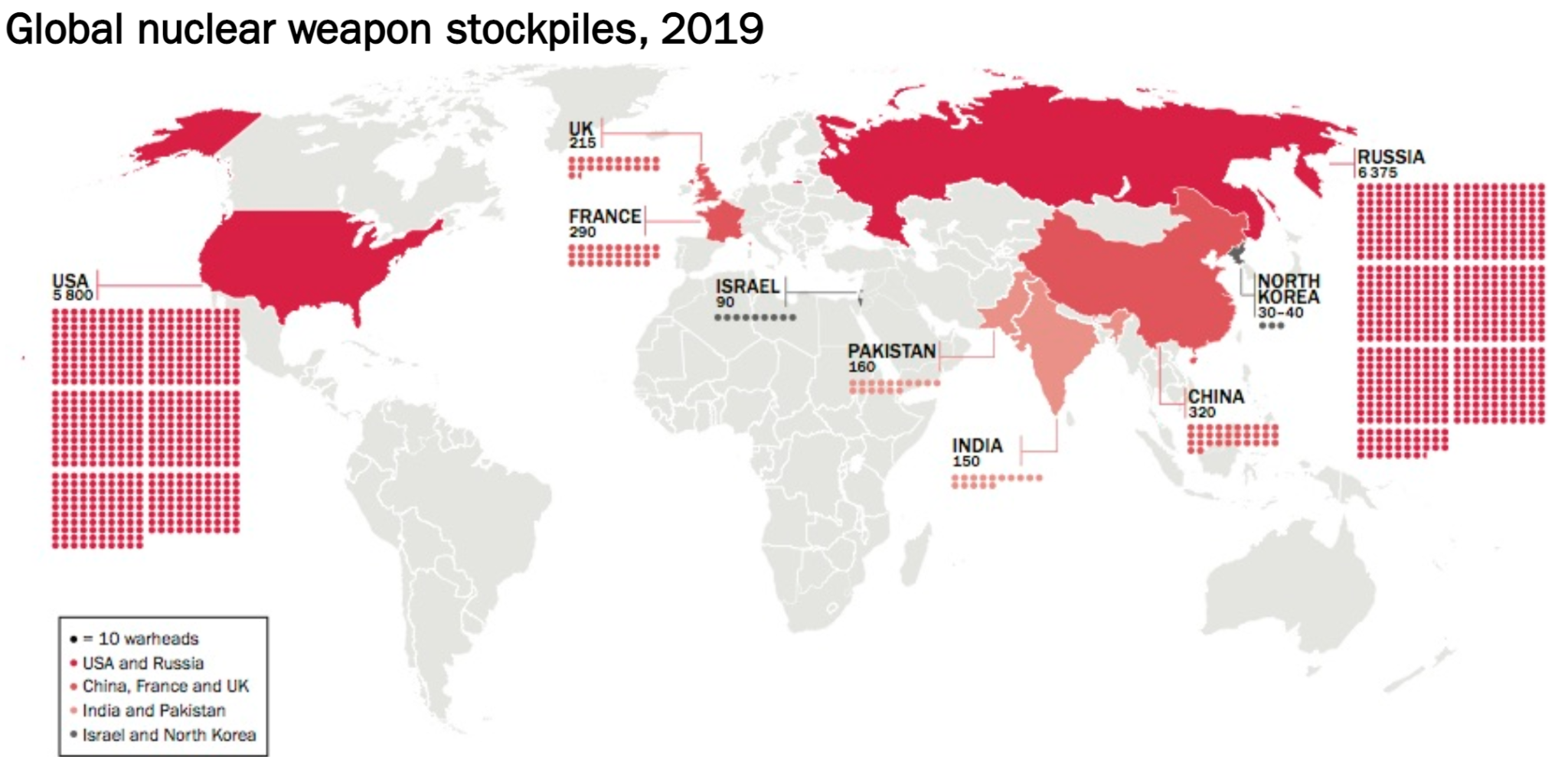 Desarme y limitación de armamentos
Armas nucleares
Sólo Japón ha sufrido las consecuencias del botón nuclear y, desde entonces, los que ya tenían en sus manos la poderosa bomba empezaron a reflexionar sobre las consecuencias de un planeta plagado de botones nucleares.
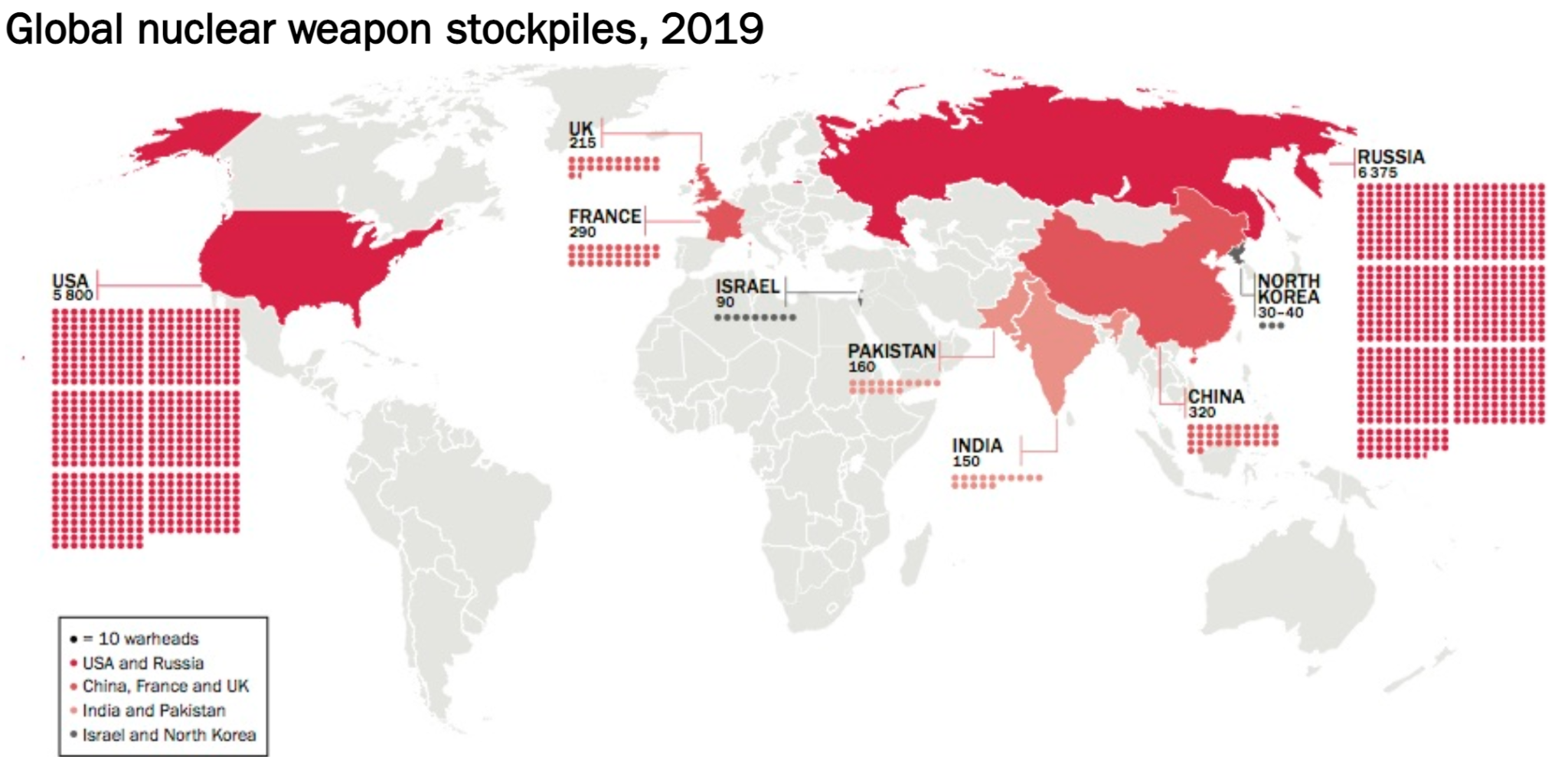 Desarme y limitación de armamentos
Armas nucleares
Con el Tratado de No Proliferación (TNP), firmado por 191 Estados, comenzó una nueva era. Sin embargo, este tratado es el “más discriminatorio” porque desde 1970 prohíbe la obtención y el uso de armas nucleares a todos sus miembros; excepto a los que por aquel entonces ya tenían armas nucleares: Estados Unidos, Rusia, China, Francia y Reino Unido —los cinco miembros permanentes del Consejo de Seguridad de la ONU—. El tratado da a cinco miembros el derecho a tener armas nucleares y al resto, no.
Desarme y limitación de armamentos
Armas nuclearesLos acuerdos recogidos en el TNP se pueden ver comprometidos porque:→ Las cinco potencias nucleares lícitas en relación con el TNP (China, los Estados Unidos, Francia, Gran Bretaña y Rusia) han pasado por alto las obligaciones relativas a desarme que estipula el TNP.→ Tres Estados poseedores de armas nucleares no son partes en el Tratado: la India, Israel y el Pakistán.
Desarme y limitación de armamentos
Armas nuclearesLos acuerdos recogidos en el TNP se pueden ver comprometidos porque:
→ Por ser un acuerdo intergubernamental, el TNP no abarca a grupos no estatales, incluidos los terroristas.→ Es posible que algunos Estados partes en el Tratado estén tratando de eludir sus obligaciones de no proliferación, en tanto que la República Popular Democrática de Corea se ha retirado del Tratado y ha realizado ensayos con armas nucleares.
Desarme y limitación de armamentos
Armas nuclearesLos acuerdos recogidos en el TNP se pueden ver comprometidos porque:→ Muchos países están interesados en la energía nuclear debido a las crecientes inquietudes en relación con el medio ambiente y con los precios de los combustibles fósiles, lo que plantea cuestiones de seguridad y producción de armamentos.
Desarme y limitación de armamentos
Armas nucleares¿Dónde está la solución?Concentrarse en la no proliferación y desentenderse del desarme garantiza que no se conseguirá ninguno de los dos objetivos. La mejor y única garantía de la no proliferación es el desarme. Por consiguiente, si deseamos la no proliferación debemos prepararnos para el desarme.
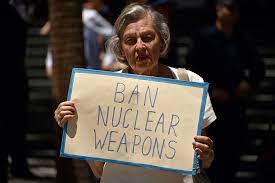 Desarme y limitación de armamentos
Tratado sobre la prohibición de las armas nucleares
Con la entrada en vigor del Tratado sobre la Prohibición de las Armas Nucleares (TPAN), con 54 Estados partes, seguida cuatro días más tarde por el acuerdo entre Estados Unidos y Rusia para extender otros cinco años el Nuevo Tratado de Reducción de Armas Estratégicas, conocido como Nuevo START, nos encontramos ante un nuevo escenario del desarme.
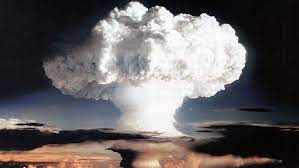 Desarme y limitación de armamentos
Tratado sobre la prohibición de las armas nucleares
Pese al gran número de países partidarios del desarme, así como el compromiso entre las dos grandes potencias nucleares para limitar sus respectivos arsenales, estos dos tratados están lejos de reducir las armas nucleares en el mundo de forma significativa.
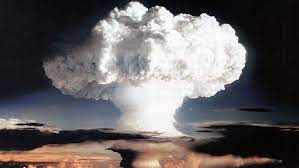 Desarme y limitación de armamentos
Tratado sobre la prohibición de las armas nuclearesEl TPAN y el Nuevo START han puesto de relieve la existencia de dos universos paralelos en la proliferación nuclear. Por un lado, los países nucleares y sus aliados son partidarios de mantener e incluso mejorar los arsenales nucleares existentes, con acuerdos bilaterales para limitar la proliferación cuando sea necesario. Por otro, están los países que no poseen armas nucleares, muchos de los cuales han sido víctimas de las consecuencias de las pruebas nucleares.
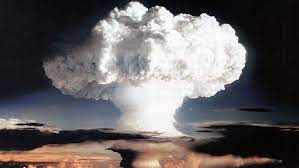 Desarme y limitación de armamentos
Tratado sobre la prohibición de las armas nuclearesEntró en vigor el pasado 22 de enero de 2021.Es el primer acuerdo multilateral aplicable a escala mundial que prohíbe íntegramente las armas nucleares. Es también el primer acuerdo que contiene disposiciones para abordar las consecuencias humanitarias relacionadas con el ensayo y el empleo de armas nucleares.
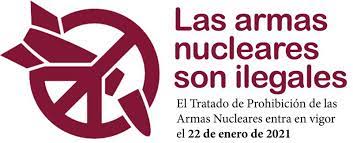 Desarme y limitación de armamentos
Tratado sobre la prohibición de las armas nuclearesEl Tratado complementa acuerdos internacionales vigentes sobre armas nucleares, en particular: el Tratado sobre la no proliferación de las armas nucleares, el Tratado de prohibición completa de los ensayos nucleares y otros acuerdos que establecen zonas libres de armas nucleares.
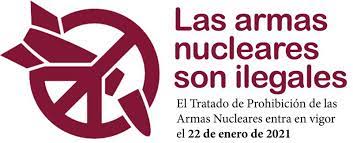 Desarme y limitación de armamentos
Tratado sobre la prohibición de las armas nucleares
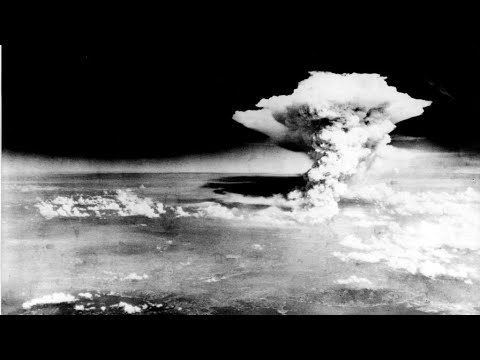 La regulación de los conflictos armados
La regulación de los conflictos armados
Derecho Internacional Humanitario

El Derecho Internacional Humanitario (DIH) es un conjunto de normas que se han establecido para humanizar los conflictos armados y evitar las consecuencias perjudiciales de éstos.
La regulación de los conflictos armados
Derecho Internacional Humanitario

→ Protege a las personas que no participan o que ya no participan en los combates y limita los medios y métodos de hacer la guerra. 

→ El DIH suele llamarse también "derecho de la guerra" y "derecho de los conflictos armados".

→ El DIH es parte del Derecho Internacional, que regula las relaciones entre los Estados.
La regulación de los conflictos armados
Derecho Internacional Humanitario

Está integrado por:
→ acuerdos firmados entre Estados –denominados tratados o convenios–, 
→ el derecho consuetudinario internacional que se compone a su vez de:
         .- la práctica de los Estados que éstos reconocen como obligatoria
         .- así como por principios generales del derecho.
La regulación de los conflictos armados
Derecho Internacional Humanitario

El DIH se aplica en situaciones de conflicto armado.
No determina si un Estado tiene o no tiene derecho a recurrir a la fuerza. Esta cuestión está regulada por una importante parte – pero distinta– del DIH, que figura en la Carta de las Naciones Unidas.
La regulación de los conflictos armados
Derecho Internacional Humanitario
Se caracteriza por los siguientes principios generales:
Principio de distinción
Principio de proporcionalidad
Cláusula Martens
La regulación de los conflictos armados
Derecho Internacional Humanitario

Principio de distinción
→ Obliga a las partes en un conflicto a distinguir entre los objetivos militares y bienes civiles, así como combatientes y población civil. → Las necesidades militares han de armonizarse con las consideraciones de humanidad.
La regulación de los conflictos armados
Derecho Internacional Humanitario
Se caracteriza por los siguientes principios generales:
Principio de distinción
Principio de proporcionalidad
Cláusula Martens
La regulación de los conflictos armados
Derecho Internacional Humanitario
 
Principio de proporcionalidad
→ Los medios utilizados han de ser proporcionales a la ventaja militar que se pretende obtener con su uso. 
→ Está prohibidas las acciones militares cuyos daños, incluidos los incidentales, claramente excedan la ventaja militar que pueda obtenerse.
La regulación de los conflictos armados
Derecho Internacional Humanitario
Se caracteriza por los siguientes principios generales:
Principio de distinción
Principio de proporcionalidad
Cláusula Martens
La regulación de los conflictos armados
Derecho Internacional Humanitario

Cláusula Martens
En el Art. 1.2 del I Protocolo adicional a los Convenios de Ginebra de 1949 relativo a la protección de las víctimas de los conflictos armados internacionales, adoptado en 1977, prevé que: “En los casos no previstos en el presente Protocolo o en otros acuerdos internacionales, las personas civiles y los combatientes quedan bajo la protección y el imperio de los principios del derecho de gentes derivados de los usos establecidos, de los principios de humanidad y de los dictados de la conciencia pública”.
La regulación de los conflictos armados
Derecho Internacional Humanitario

Cláusula Martens
Aunque no se cita expresamente, este párrafo contiene la definición de la denominada Cláusula Martens.
Llamada así en honor al jurista ruso que la propuso.

Consagrada en el preámbulo del Convenio IV de La Haya sobre Leyes y Usos de la Guerra Terrestre.
La regulación de los conflictos armados
Derecho Internacional Humanitario

Cláusula Martens

Las poblaciones y los beligerantes permanecen bajo la garantía y el régimen de los principios del derecho de gentes preconizados por los usos establecidos entre las naciones civilizadas, por las leyes de la humanidad y por las exigencias de la conciencia pública.
La regulación de los conflictos armados
Vamos a ver dos apartados diferentes:

a) La noción de conflicto armado internacional
b) Limitaciones de medios y métodos de combate
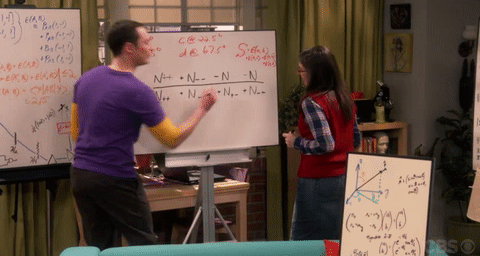 La regulación de los conflictos armados
Vamos a ver dos apartados diferentes:

a) La noción de conflicto armado internacional
b) Limitaciones de medios y métodos de combate
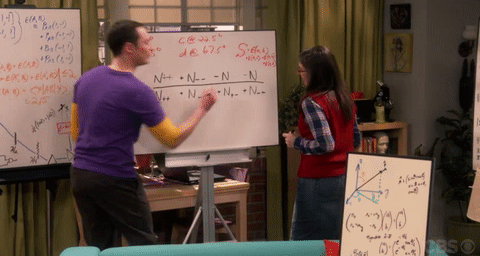 La regulación de los conflictos armados
Convenios de Ginebra (1949)Los Convenios de Ginebra y sus Protocolos adicionales son la piedra angular del derecho internacional humanitario, es decir el conjunto de normas jurídicas que regulan las formas en que se pueden librar los conflictos armados y que intentan limitar los efectos de éstos. Protegen especialmente a las personas que no participan en las hostilidades (civiles, personal sanitario, miembros de organizaciones humanitarias) y a los que ya no pueden seguir participando en las hostilidades (heridos, enfermos, náufragos, prisioneros de guerra).
La regulación de los conflictos armados
Convenios de Ginebra (1949)Los Convenios y sus Protocolos establecen que se debe tomar medidas para prevenir o poner fin a cualquier infracción de dichos instrumentos. 
Contienen normas estrictas en relación con las llamadas "infracciones graves". Se debe buscar, enjuiciar o extraditar a los autores de infracciones graves, sea cual sea su nacionalidad.
La regulación de los conflictos armados
Convenios de Ginebra (1949)
El I Convenio de Ginebra protege, durante la guerra, a los heridos y losenfermos de las fuerzas armadas en campaña.
El II Convenio de Ginebra protege, durante la guerra, a los heridos, los enfermos y los náufragos de las fuerzas armadas en el mar.
El III Convenio de Ginebra se aplica a los prisioneros de guerra.
El IV Convenio de Ginebra protege a las personas civiles, incluso en los territorios ocupados.
La regulación de los conflictos armados
Convenios de Ginebra (1949)Artículo 3 común El artículo 3, común a los cuatro Convenios de Ginebra, marcó un gran avance, ya que abarca los conflictos armados no internacionales, que nunca antes habían sido incluidos en los tratados. Estos conflictos pueden ser de diversos tipos. Puede tratarse de guerras civiles, conflictos armados internos que se extienden a otros Estados, o conflictos internos en los que terceros Estados o una fuerza internacional intervienen junto con el gobierno.
La regulación de los conflictos armados
La noción de conflicto armado internacional
El Derecho Internacional Humanitario se aplica en el contexto de un conflicto armado.
https://www.muyinteresante.es/tecnologia/articulo/estos-son-los-paises-con-mayor-riesgo-de-conflicto-armado-271616663949
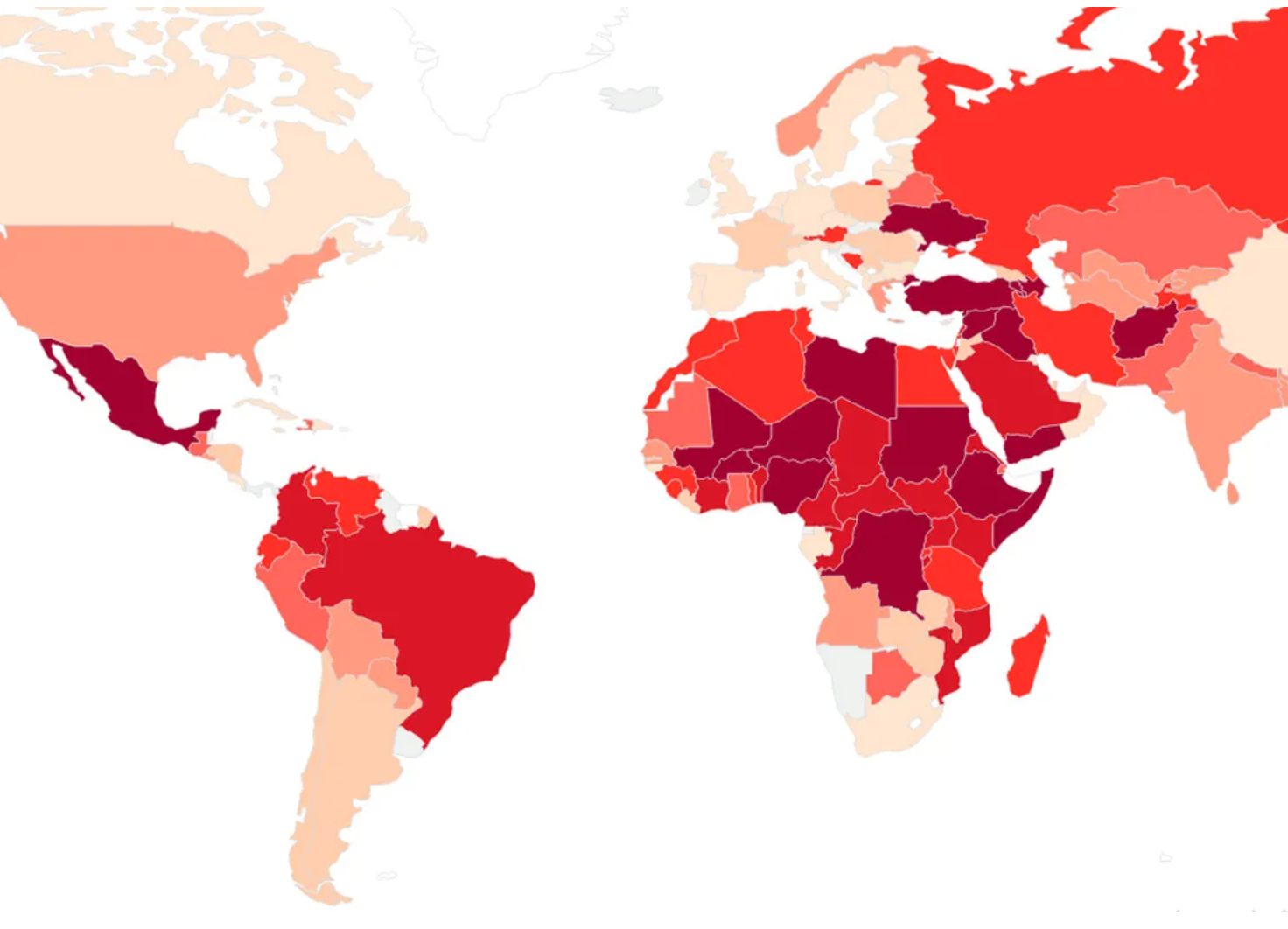 La regulación de los conflictos armados
La noción de conflicto armado internacional
No obstante, ni los cuatro Convenios de Ginebra, del 12 de agosto de 1949, ni sus Protocolos Adicionales, del 8 de junio de 1977, contienen una definición en sentido propio del mismo. 
Únicamente en el marco del Protocolo Adicional a los Convenios de Ginebra relativo a la protección de las víctimas de los conflictos armados sin carácter internacional (Protocolo Adicional II) se señalan los requisitos de aplicación de dicho tratado, lo que no supone una definición general de conflicto armado ni un esquema a seguir necesariamente en todos los casos de conflicto armado no internacional.
La regulación de los conflictos armados
La noción de conflicto armado internacional

En cuanto a la jurisprudencia internacional resulta un referente ineludible la posición del Tribunal Penal para la Ex Yugoslavia, que en el caso de Dusko Tadic planteó que existe conflicto armado cuando:
“Se recurre a la fuerza entre estados o hay una situación de violencia armada prolongada entre autoridades gubernamentales y grupos armados organizados o entre estos grupos dentro de un Estado.”
La regulación de los conflictos armados
La noción de conflicto armado internacional

El Tribunal Penal para la Ex Yugoslavia estableció la definición que ha sido adoptada por la mayoría de organismos internacionales: 
«Existe conflicto armado cuando se recurre a la fuerza armada entre Estados».
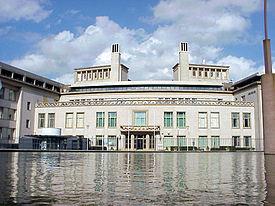 La regulación de los conflictos armados
La noción de conflicto armado internacional

Aunque desde el establecimiento del estado-nación en Europa, en el siglo XVII, ésta ha sido la forma más habitual de guerra, es un rara avis en nuestros días.
La inmensa mayoría de conflictos armados que han tenido lugar en el siglo XXI no han enfrentado a dos o más estados de forma abierta. Las guerras modernas, como la guerra de Yemen, suelen ser de carácter asimétrico, con ejércitos gubernamentales enfrentándose a insurgencias de distinto tipo sin un estatus estatal.
La regulación de los conflictos armados
La noción de conflicto armado internacional

Por su parte, el Tribunal Penal para Ruanda ha señalado en al menos dos importantes casos, Akayesu y Musema, que:
“El término «conflicto armado» en sí mismo sugiere la existencia de hostilidades entre fuerzas armadas organizadas en mayor o menor medida.”
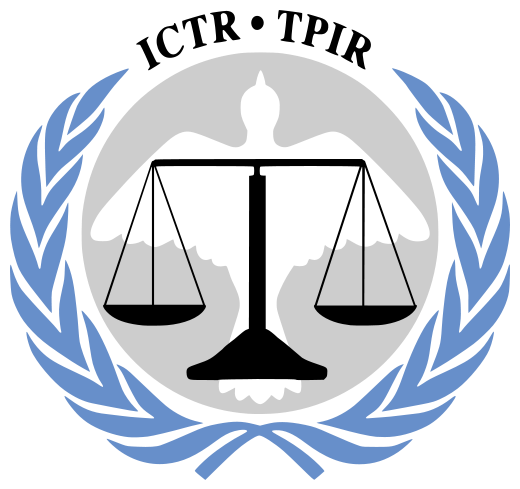 La regulación de los conflictos armados
La noción de conflicto armado internacional
Esta caracterización de conflicto armado enfatiza al menos cuatro elementos fundamentales:
• Uno definitorio esencial, que es el de fuerza o violencia armada.
• Uno temporal, que es la prolongación en el tiempo.
• El elemento de organización del grupo que participa en el conflicto.
• La inclusión del conflicto armado entre grupos junto al de las tradicionales nociones de conflicto armado internacional —entre estados— o no internacional —entre la autoridad estatal y el grupo armado—.
La regulación de los conflictos armados
La noción de conflicto armado internacional

Mención aparte merece el tema de la prolongación en el tiempo. 
Sobre esto no parece haber consenso en la medida en que los Estados, al momento de elaborar el Protocolo Adicional II, descartaron introducir expresamente este requisito temporal por el riesgo de incorporar un elemento subjetivo.
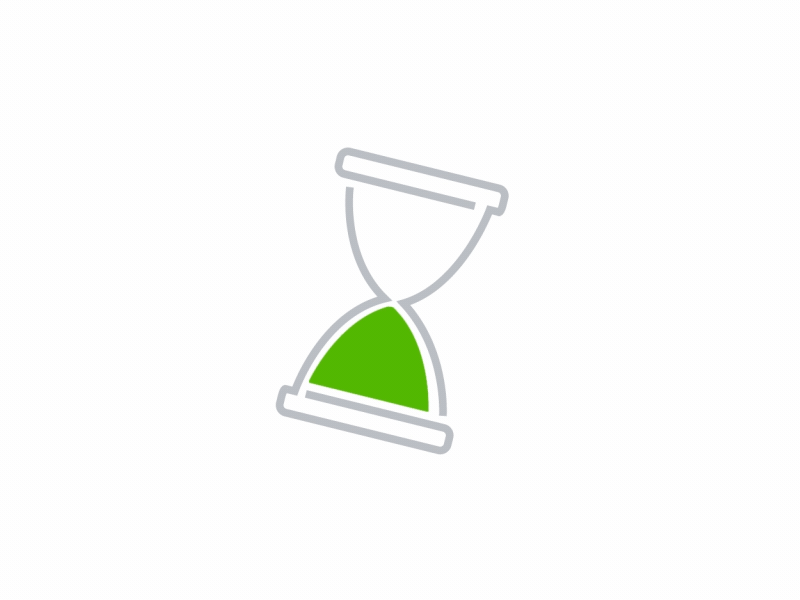 La regulación de los conflictos armados
Vamos a ver dos apartados diferentes:

a) La noción de conflicto armado internacional
b) Limitaciones de medios y métodos de combate
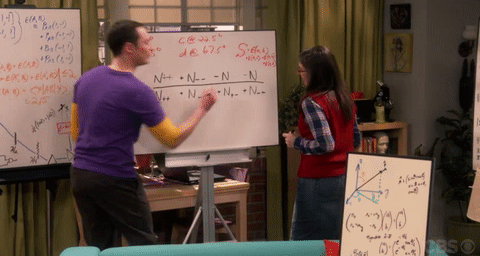 La regulación de los conflictos armados
Limitaciones de medios y métodos de combate

Los acuerdos internacionales deben distinguirse de los tratados de Derecho Internacional Humanitario que prohíben el empleo de determinadas armas, aunque hay acuerdos que prohíben tanto el empleo de determinadas armas como obligan a su destrucción.
La regulación de los conflictos armados
Limitaciones de medios y métodos de combate

Bajo los auspicios de la Conferencia de Seguridad y Cooperación en Europa se celebró el Tratado de París sobre las Fuerzas Armadas Convencionales en Europa (1990) que establece:
→  techos numéricos de material militar con la reducción de efectivos mediante su destrucción 
→  y garantizado por un sistema de verificación.
La regulación de los conflictos armados
Limitaciones de medios y métodos de combate

Como la estructura de dicho tratado respondía a la división de Europa en el bloque OTAN y Pacto de Varsovia, un nuevo tratado denominado Acuerdo de Adaptación, hecho en Estambul en 1999, responde a las características de la situación europea una vez acabada dicha división.
La regulación de los conflictos armados
Limitaciones de medios y métodos de combate

La Asamblea General estableció mediante Resolución 46/36L, de diciembre de 1991 un Registro de Armas Convencionales. 
Como la comunicación de las operaciones de transferencia era voluntaria la eficacia de dicho registro ha sido muy limitada.
La regulación de los conflictos armados
Limitaciones de medios y métodos de combate

El 2 de abril de 2013, la Asamblea General de la NNUU aprobó el Tratado sobre el Comercio de Armas (TAC). 
Dicho tratado deja claro el derecho de los Estados a defenderse, armarse, comprar y vender armas, pero el comercio de armas no ha de entrar en colisión con los principios de mantenimiento de la paz.
La regulación de los conflictos armados
Limitaciones de medios y métodos de combate

Lo más destacado de dicho tratado es el deber general de los Estados de:
→  evaluar los riesgos y posibles consecuencias de toda transferencia de armas 
→  a no autorizarla cuando las armas vendidas puedan menoscabar la paz y la seguridad, facilitar la comisión de violaciones del Derecho internacional humanitario y de los derechos humanos o ir a parar a manos de grupos terroristas o de delincuencia organizada.
La protección de las víctimas en los conflictos armados
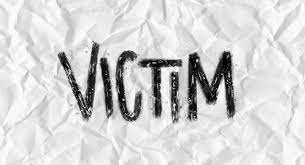 La protección de las víctimas en los conflictos armados
Principio de distinción
La protección de la persona en el Derecho Internacional Humanitario se articula, en la aplicación del principio de distinción.

Éste distingue entre los combatientes, por un lado, y la población civil, por otro. 

→ Los combatientes gozan de una protección específica durante los combates y cuando caen en poder del enemigo en cuyo caso se les garantiza una protección específica como prisioneros de guerra.
La protección de las víctimas en los conflictos armados
Combatiente

Esta noción no se limita a los miembros de las fuerzas armadas, se ha extendido a otras personas como las que al acercarse al enemigo tomaran espontáneamente las armas o los partisanos o movimientos de resistencia que actuaran en el territorio ocupado por el enemigo. Más recientemente, en la Conferencia Diplomática de Ginebra de 1974-1977 se amplió la noción de combatiente a los guerrilleros.
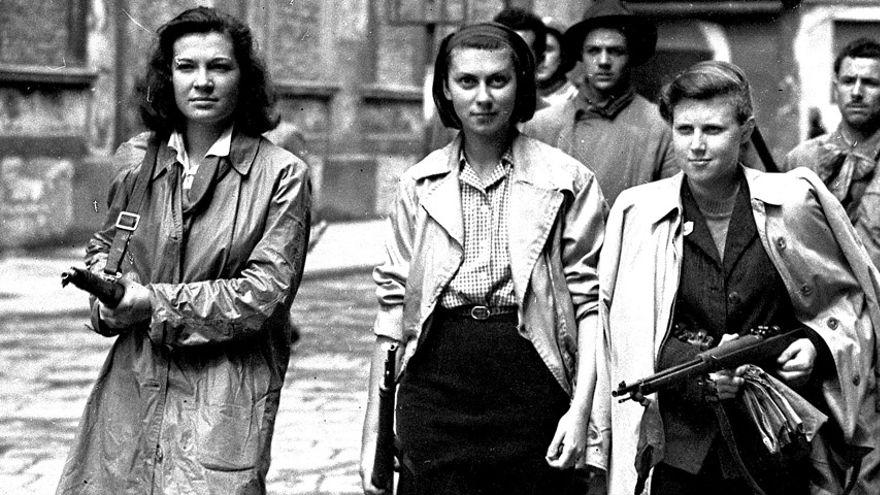 La protección de las víctimas en los conflictos armados
Combatiente
Artículo 44.3 Protocolo 1 (Ginebra 1974-77)
“(…) dado que en los conflictos armados hay situaciones en las que, debido a la índole de las hostilidades, un combatiente armado no puede distinguirse de la población civil, dicho combatiente conservará su estatuto de tal siempre que, en esas circunstancias, lleve sus armas abiertamente:
a) durante todo enfrentamiento militar; y
b) durante el tiempo en que sea visible para el enemigo mientras está tomando parte en un despliegue militar previo al lanzamiento de un ataque en el que va a participar.”
La protección de las víctimas en los conflictos armados
Estatuto del prisionero de guerra

La protección fundamental a que tienen derecho los combatientes que caen en poder del enemigo es el estatuto del prisionero de guerra.
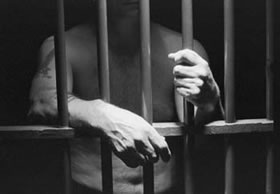 La protección de las víctimas en los conflictos armados
Estatuto del prisionero de guerra
Según Erik Castren, está universalmente admitido que la captura de prisioneros de guerra no es un acto de venganza o de castigo, sino simplemente una medida de precaución que trata de impedir que continúen participando en la guerra.
El Convenio de Ginebra de 1949 es el relativo a los prisioneros de guerra, en donde se consagran los principios básicos en esta materia.
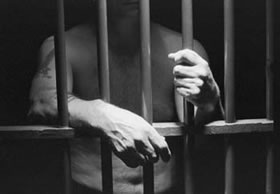 La protección de las víctimas en los conflictos armados
Protección de heridos, enfermos, náufragos

Todos los heridos, enfermos, náufragos, cualquiera que sea la parte a la que pertenezcan, serán respetados y protegidos. En toda circunstancia serán tratados humanamente y recibirán, en toda medida de lo posible y en plazo más breve, los cuidados médicos que exija su estado.
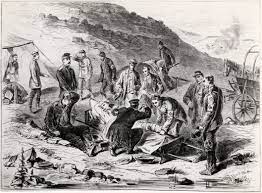 La protección de las víctimas en los conflictos armados
Protección de heridos, enfermos, náufragos

No se hará entre ellos distinciones en base a criterios médicos (Art.10 Protocolo 1). 
La protección se extiende al personal sanitario, al personal religioso y a los establecimientos y medios de transporte sanitario.
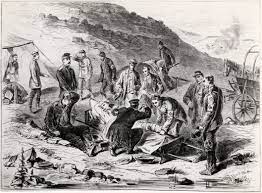 La protección de las víctimas en los conflictos armados
Protección de la población civil
El Protocolo adicional 1 de 1977 enfoca la cuestión principalmente desde el ángulo de la protección de la población civil en su conjunto contra los peligros de la guerra. 
La necesidad de dicha protección es evidente si se tiene en cuenta que, en los conflictos armados actuales, a diferencia de lo que ocurría hasta hace poco, la mayoría de las víctimas pertenecen a la población civil.
El artículo 51 dispone que “no serán objeto de ataque la población civil como tal ni las personas civiles”.
La protección de las víctimas en los conflictos armados
Protección de la población civil

El conflicto armado en el 
Alto Karabaj que enfrenta a
 Armenia y Azerbaiyán.
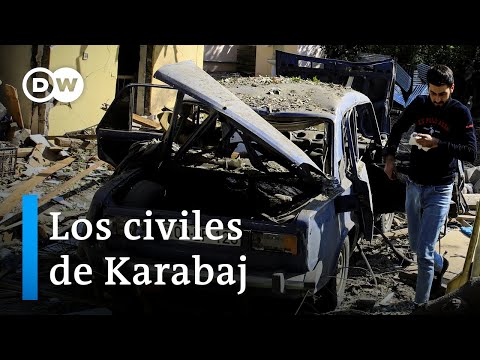 La protección de las víctimas en los conflictos armados
¿Qué ocurre con las mujeres?¿Qué ocurre con las personas de la tercera edad?¿Qué ocurre con lxs menores?¿Qué ocurre con las personas del colectivo LGTBIQA+?

(Lo hablaremos mañana)
Medios de control de Derecho Humanitario de los conflictos armados
Medios de control del Derecho Humanitario de los conflictos armados
Los convenios de Derecho Internacional Humanitario han establecido un sistema específico de control de la aplicación de las normas humanitarias en los conflictos armados, que consisten en la designación de Potencias protectoras. 
El sistema de las Potencias protectoras ha sido desarrollado en los Convenios de 1949 y mejorado en ciertos aspectos en el Protocolo 1 de 1977.
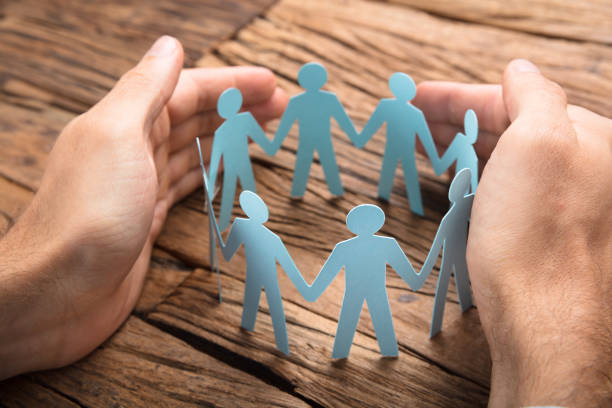 Medios de control del Derecho Humanitario de los conflictos armados
Las potencias protectoras son Estados que no son partes de un conflicto armado y que desempeñan tres tipos de funciones:
constituyen un medio de comunicación y enlace entre las partes en el conflicto en todo lo relativo a la aplicación de los Convenios y a la protección de las víctimas;
 realizan actividades de auxilio y ayuda a las víctimas;
y controlan el cumplimiento de las obligaciones derivadas de los Convenios y, en especial, las referentes al trato que reciben las personas protegidas.
Medios de control del Derecho Humanitario de los conflictos armados
En el artículo 90 del Protocolo 1 de 1977 se contempla el establecimiento de una Comisión Internacional de Encuesta que en la práctica no ha tenido aceptación porque la supervisión del cumplimiento de las obligaciones ha sido realizada por órganos de organizaciones internacionales o por organizaciones no gubernamentales como el Comité Internacional de la Cruz Roja.
Medios de control del Derecho Humanitario de los conflictos armados
En la práctica, las relaciones internacionales apenas han recurrido a este mecanismo de mediación.
De hecho, en la segunda mitad del siglo XX, cabe citar su aplicación durante:
el conflicto de Suez, que implicó a Gran Bretaña y Francia con Egipto, en 1956; 
el de Goa, entre Portugal y la India, en 1961;
los enfrentamientos indo-paquistaníes de 1971.
Medios de control del Derecho Humanitario de los conflictos armados
Con este panorama, puede decirse que la aplicación efectiva de esta figura ha sido decepcionante, debido:→  por un lado, a su escasa utilización y,→  por otro lado, a que allí donde se utilizó, su funcionamiento no fue alentador.
 Las funciones encomendadas a las Potencias protectoras han sido, en la mayor parte de las ocasiones, asumidas por el Comité Internacional de la Cruz Roja como substituto de facto de las primeras.